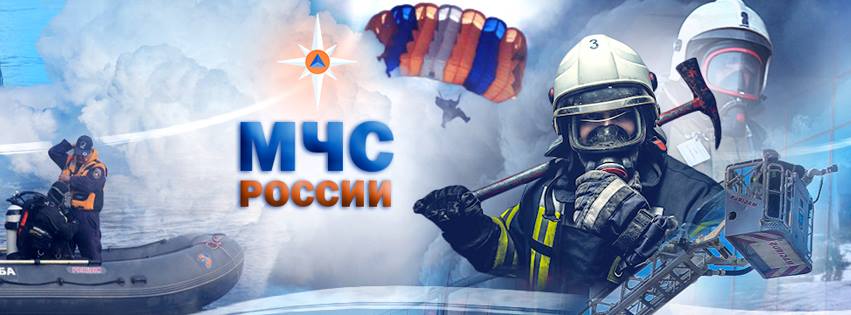 ПАСПОРТ ОБЪЕКТАМКОУ «Андийская СОШ №2»
368983, РД, МР «Ботлихский район», с.Анди
Ответственный за обработку:А.Д.АлбекгаджиевТел.: 89634114545
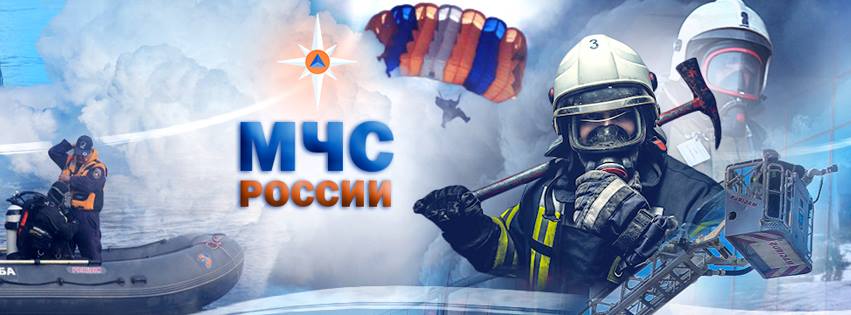 п. 1.
Раздел № 1
СОДЕРЖАНИЕ
ПАСПОРТ ОБЪЕКТА 
МКОУ «Андийская СОШ№2»
(содержание)
Раздел № 2
УСЛОВНЫЕ ОБОЗНАЧЕНИЯ
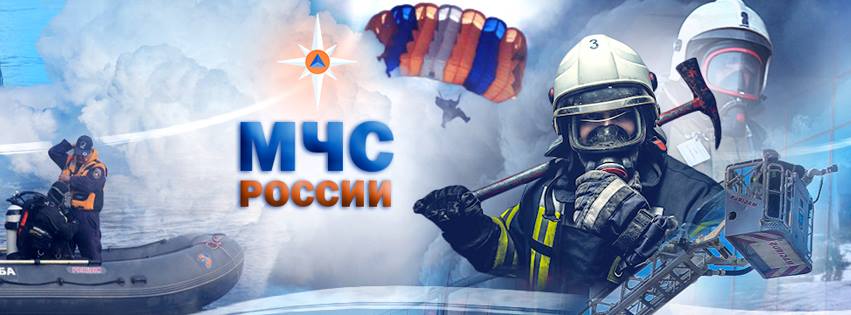 п. 2.
ГАЗ
2
№12
 150
ПАСПОРТ ОБЪЕКТА 
МКОУ «Андийская СОШ №2»
(условные обозначения)
- жилые дома;
- ДЭС;
- промышленные (хозяйственные) объекты;
- трансформаторные подстанции;
- социально – значимые объекты;
- линии эл. снабжения  35 кВ;
- 1-этажные дома (кирпич, бетон);
- линии эл. снабжения  0,4 кВ;
- 2-этажные дома (кирпич, бетон);
сборный эвакуационный пункт (в числ.  номера припис. домов, человек)
- 3-этажные и более дома (кирпич, бетон);
- 1-этажные дома (деревянные);
маршруты эвакуации населения (1- номер маршрута, 13 – количество эвакуируемых домов, 1- колонн, 750 -)чел. А - автомобильный
- 2-этажные и более дома (деревянные);
- стационарный пост ДПС;
- метеорологический пост;
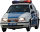 - пункты временного размещения населения;
ПВР
- сельская больница (мед.пункт)  с    указанием номера и кол. коек;
- газораспределительный пункт;
- линии газоснабжения;
автотрассы федерального значения
- линии теплоснабжения;
зона ответственности  ГИБДД;
- жилые дома центрального отопления;
1
аварийно-опасные участки трассы;
- жилые дома печного отопления;
вертолётная площадка;
- зона возможного риска при аварии на газо-, нефтепроводе;
- мост;
- ж\д станция;
- компрессорная станция;
- железная дорога;
-хранилища газа, 2- млн.куб.м;
- тепловой пункт;
места пересечений с преградами (мосты, автодороги, ж/д, водные объекты, овраги и т.д);
- котельные;
T
- критический уровень подтопления;
- водонапорная башня;
- средний уровень подтопления;
№7,9,13
 750 чел.
- колодец;
- максимальный уровень подтопления;
-  нефтебазы и другие объекты нефтяного комплекса. (нефтеналивные сатнции, мазутохранилища и др.);
- очистное сооружение;
- водозаборная станция;
- линии водоснабжения;
-  насосные станции;
- нефтепровод;
- газопровод;
__13__
         1/750
1
А
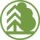 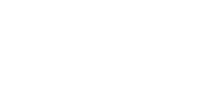 - потребляемая 
мощность н.п.
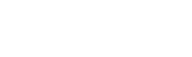 - ДЭС 110 кВ
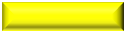 Скочково
1
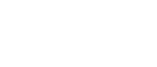 1 мВт/ч
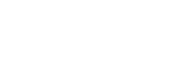 - ДЭС 35 кВ
ВГСВ
ХИМ
2000
ПЧ-39
ПАСПОРТ ОБЪЕКТА
МКОУ «Андийская СОШ №2»
(условные обозначения)
Морской порт
Ведомственная пожарная охрана
Добровольная пожарная охрана
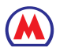 Метрополитен
Противопожарная служба субъекта
Водопроводные сети;
~
Муниципальная пожарная охрана
Водозаборные станции;
9
Федеральная противопожарная служба
Очистное сооружение;
~~~
Котельные;
ПОО, ОЭ
Лечебные учреждения
 (наименование, кол-во коек)
ТЭЦ;
Тепловой пункт;
- Социально значимый объект
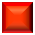 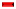 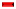 Месторождение нефти
Тепловые сети;
- ГЭС
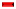 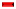 ВПО
Нефтеперерабатывающий завод, нефтебаза (др. объекты)
-Граница муниципального 
района и пожарного гарнизона
Газовое месторождение;
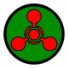 - Химически опасные объекты
НПС с наименованием и километром трассы на котором она расположена, производ. насоса;
Газовое хранилище;
- хранилище АХОВ (тип вещества, количество тонн)
ХЛОР
0,4/0,4
Компрессорная станция;
Нефтеналивной терминал ж/д транспорта
- склад средств РХЗ с указанием их количества в тоннах
ДПО
Граница территории (ФО, субъекта, 
МР, ГО, насел. пункта);
Военизированный горноспасательный взвод
- Биологически опасные объекты
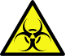 Место погрузки угля на ж/д транспорт
Граница лесхоза;
Т
- Газоперерабатывающий завод
Граница особо охраняемой территорий (заповедник, заказник, национальный парк);
Шахта
ПЧ-44
- Газопровод
Граница лесов Министерства обороны;
Обогатительная фабрика, (комбинаты)
- Нефтепровод
Лесхоз;
- Пересечение газопровода с автодорогой
МПО
Угольный разрез
ОФ
Арендатор леса;
2
Пересечение газопровода 
с речными преградами
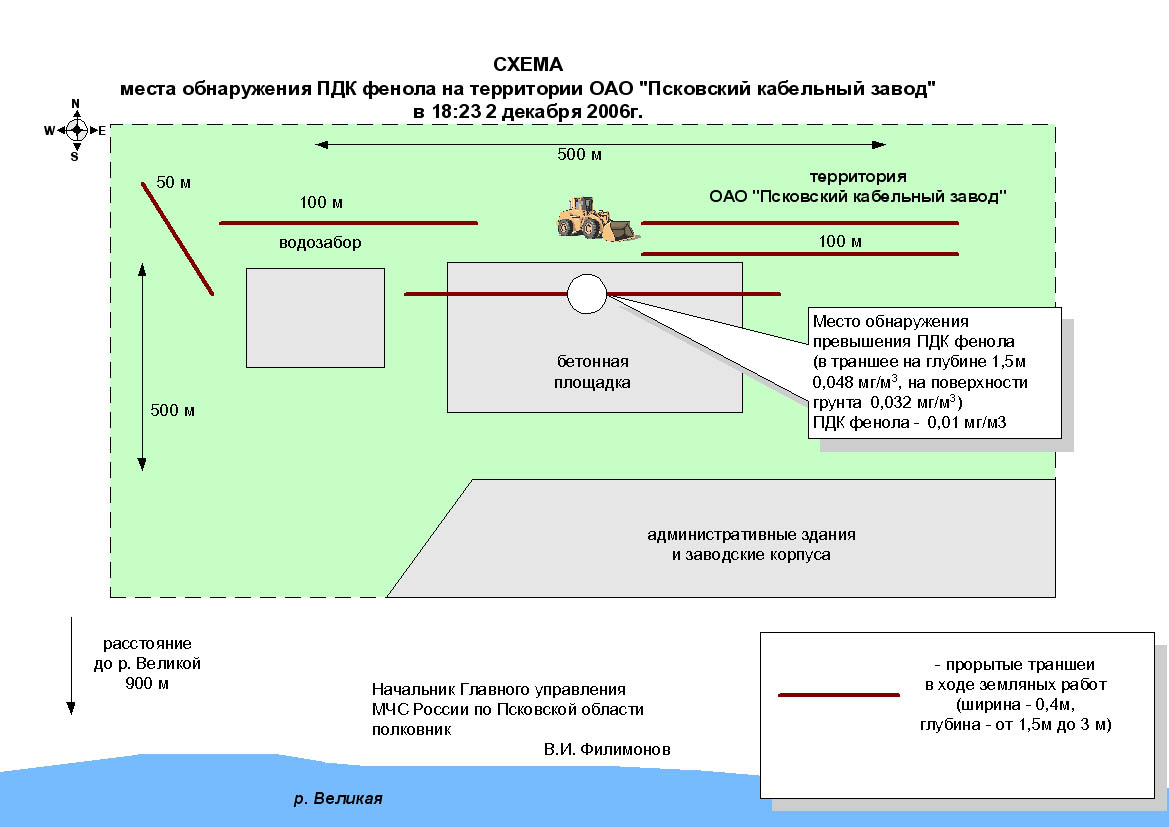 Карьер
Очаг природного пожара;
12
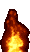 ГАЗ
Вертолетные площадки
2
- Пересечение газопровода с ЖД
Размещение эвакуированного населения
УБ
40
Пересечение газопровода с 
переходами и оврагами
Скотомогильники
Пожарные гидранты
Пляжи;
ГТС
Раздел № 3
ОБЩАЯ ИНФОРМАЦИЯ
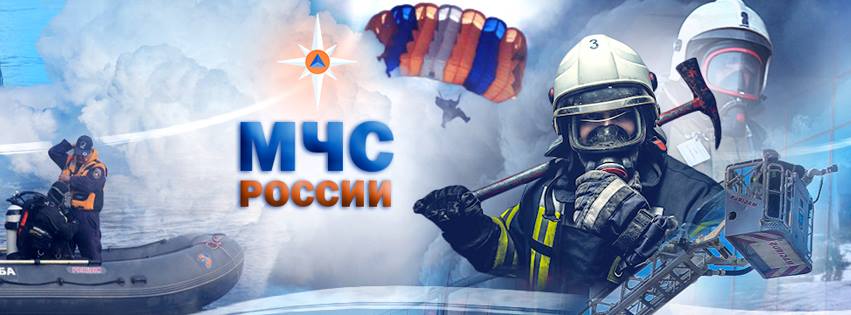 п. 3.
ПАСПОРТ ОБЪЕКТА
МКОУ «Андийская СОШ №2»
(космический снимок)
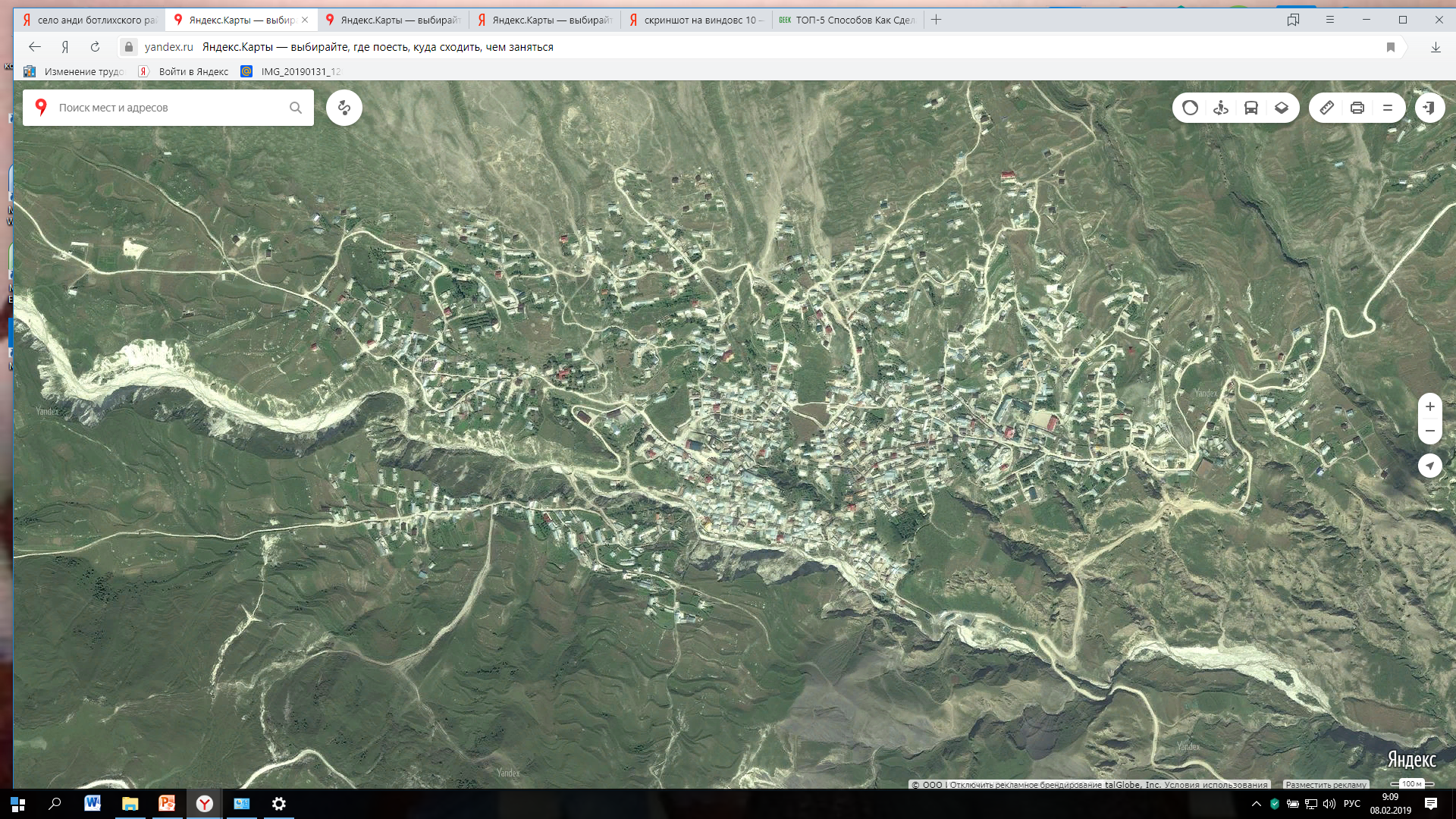 МКОУ «Андийская СОШ№2»
 368983 РД, МР «Ботлихский район», с. Анди
Эл. Адрес:school2.andi@mail.ru
телефон/факс 89634114545_
Руководитель – Албекгаджиев Ахмед Дулдулаевич
моб: 89634114545
АУБ
ПАСПОРТ ОБЪЕКТА 
МКОУ «Андийская СОШ №2»
(схема расположения объекта на местности)
Андийская  УБ
Ботлихский район, с.Анди
Тел. 89282979440
Койка-мест – 20 чел.
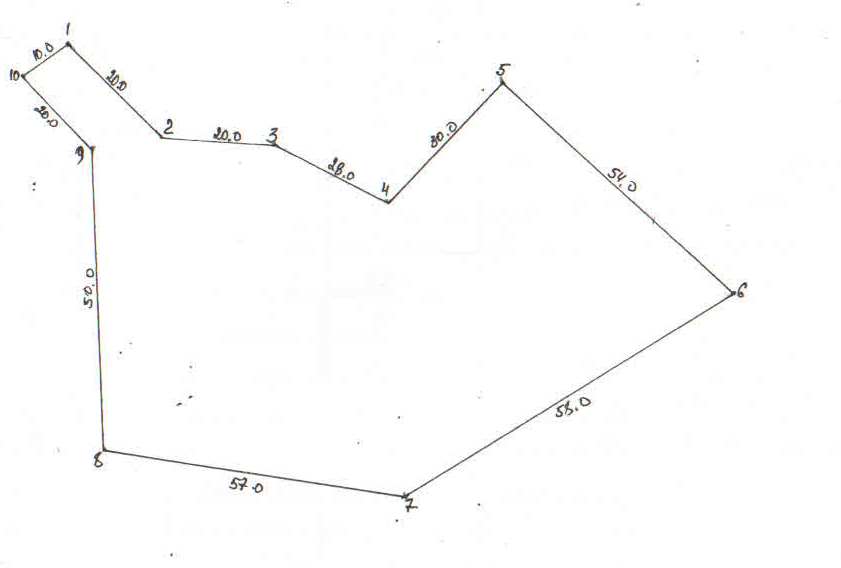 МКОУ «Андийская СОШ№2»
 368983 РД, МР «Ботлихский район», с. Анди
Эл. Адрес:school2.andi@mail.ru
телефон/факс ____________________
Руководитель – Албекгаджиев Ахмед Дулдулаевичвич
моб: 8 9634114545
с.Анди
2 км
5 мин
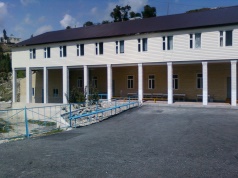 ПАСПОРТ ОБЪЕКТА 
МКОУ «Андийская СОШ №2»
(план расположения объекта на местности)
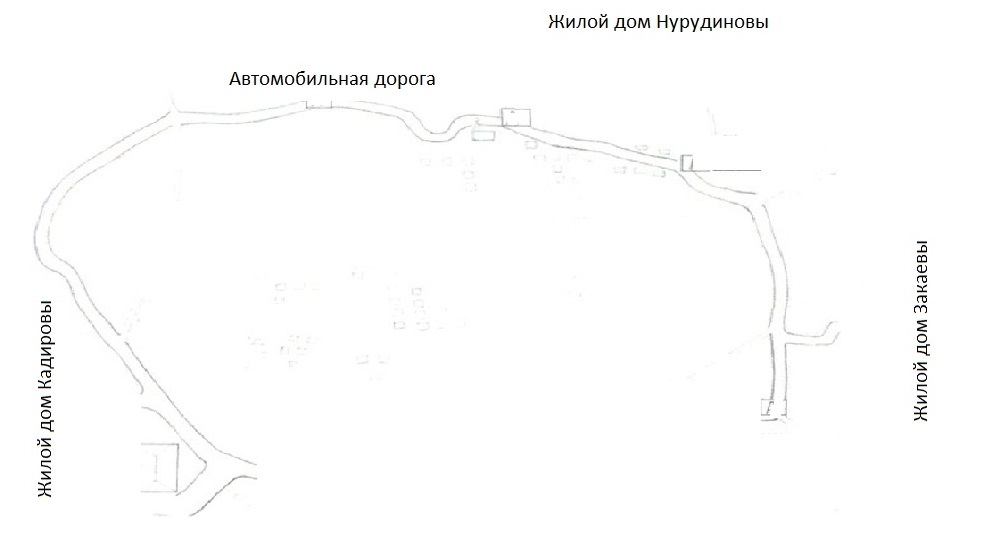 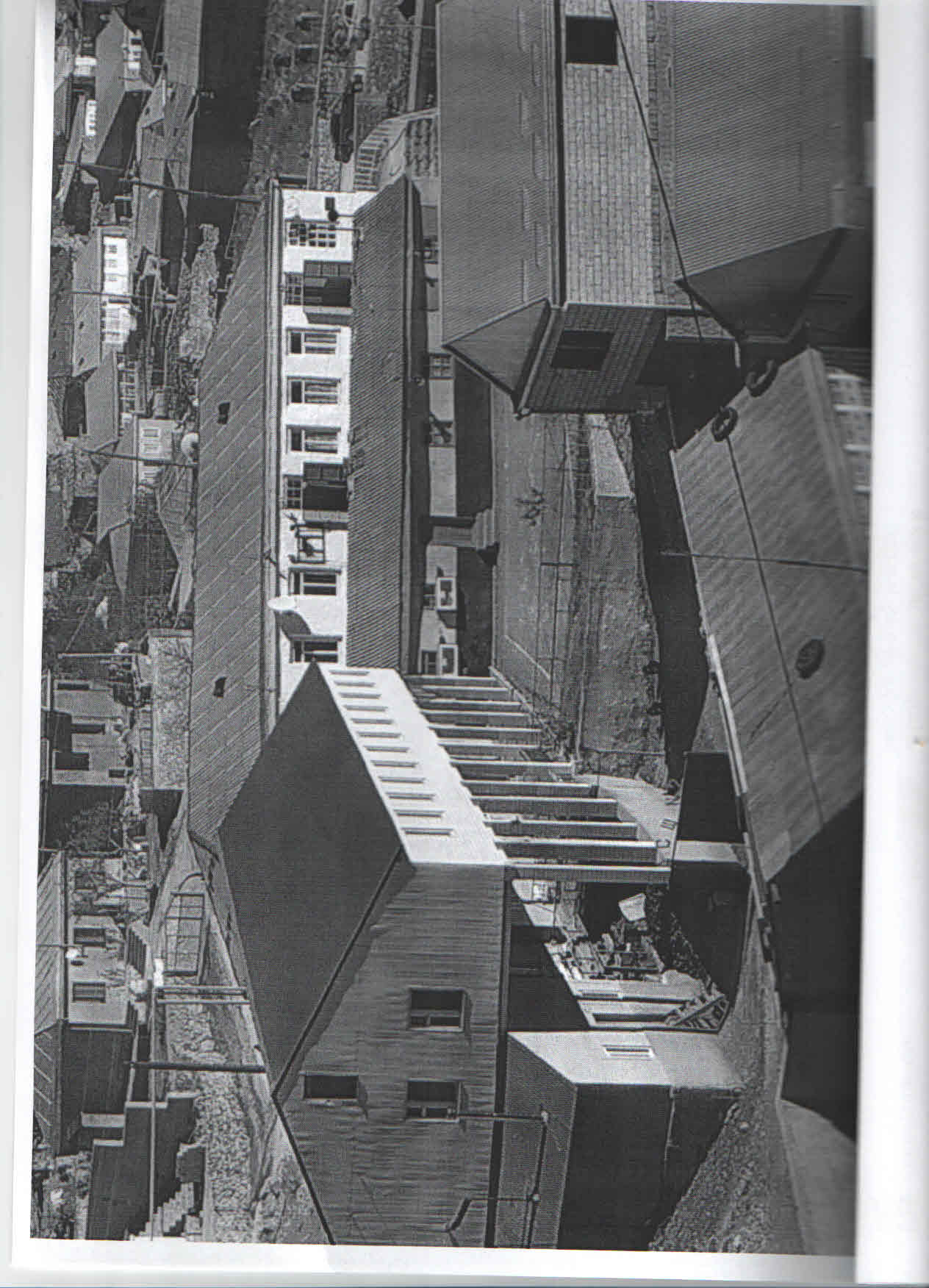 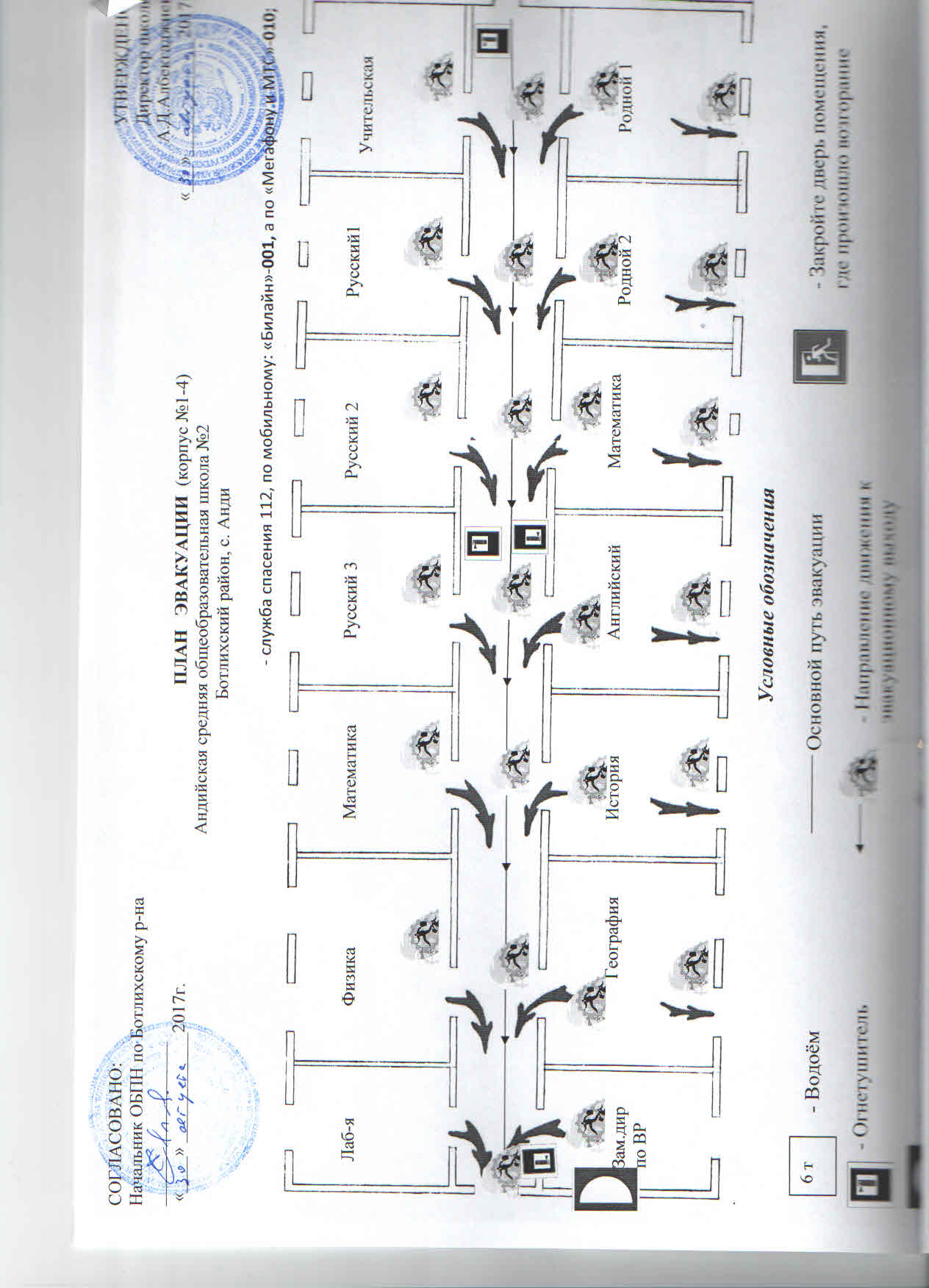 ПАСПОРТ ОБЪЕКТА 
МКОУ «Андийская СОШ №2»
(план эвакуации1-го корпуса, 2-й этаж)
ПАСПОРТ ОБЪЕКТА
МКОУ «Андийская СОШ №2»
(план эвакуации 2-го корпуса)
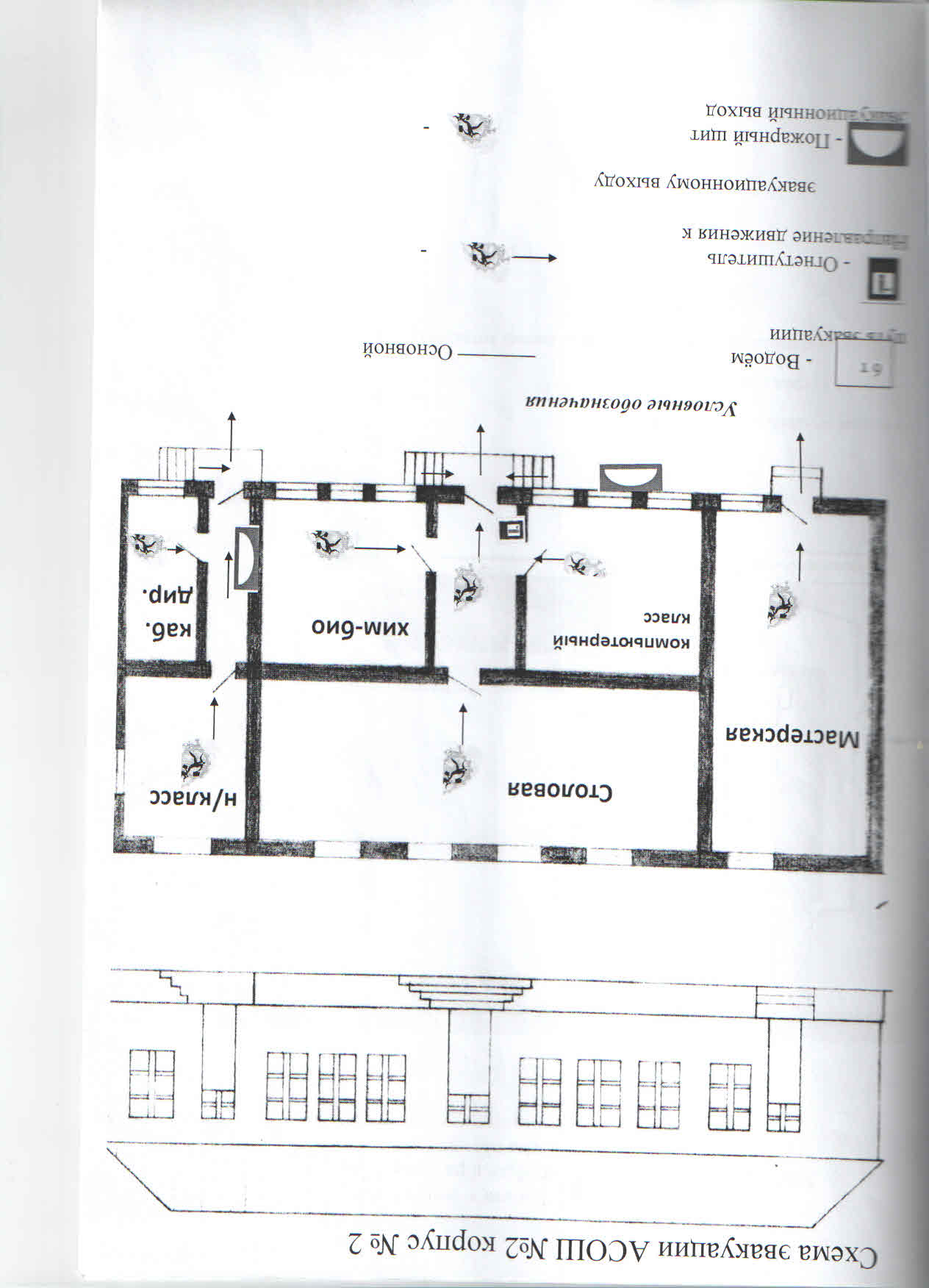 ПАСПОРТ ОБЪЕКТА 
МКОУ «Андийская СОШ №2»
(план чердака объекта №1)
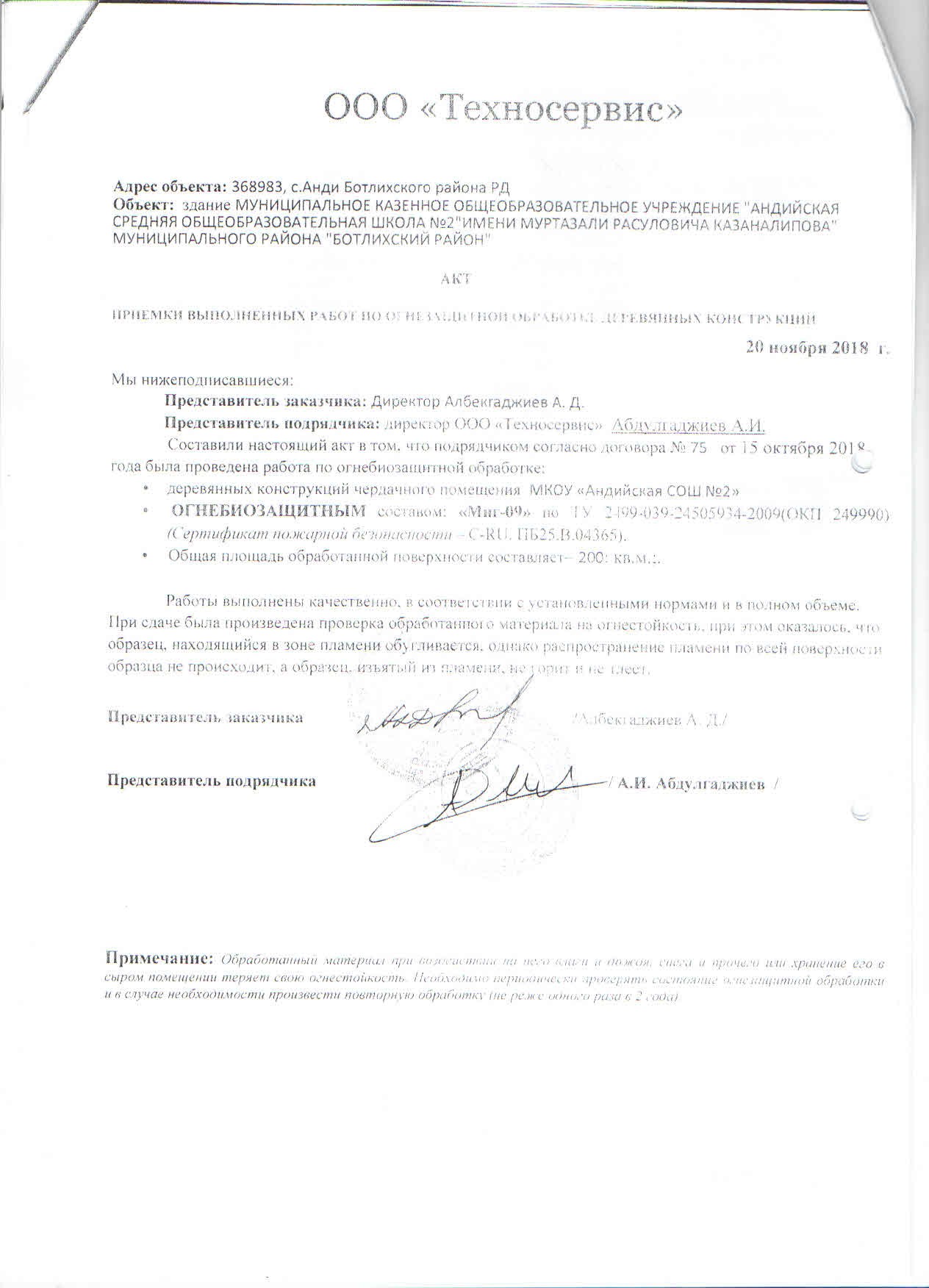 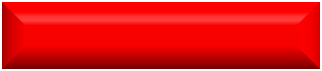 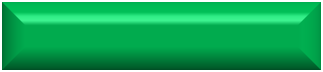 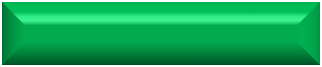 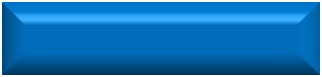 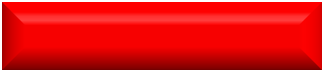 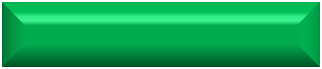 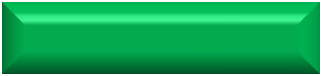 ПАСПОРТ ОБЪЕКТА 
МКОУ «Андийская СОШ №2»
(Оценка защищенности, исходя из рисков возникновения ЧС)
Недопустимый  риск - 10-2
Приемлемый риск - 10-4
Приемлемый риск - 10-4
Повышенный  риск - 10-3
Недопустимый  риск - 10-2
Приемлемый  риск - 10-4
Приемлемый  риск - 10-4
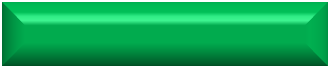 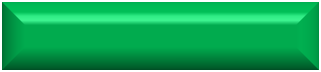 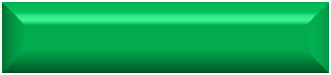 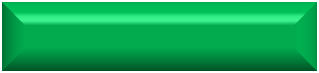 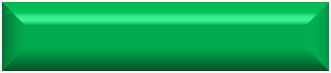 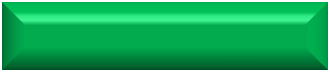 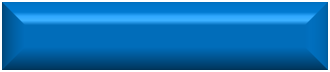 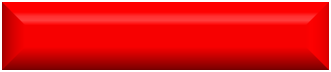 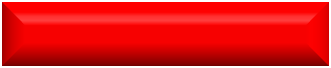 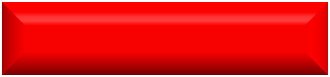 ПАСПОРТ ОБЪЕКТА 
МКОУ «Андийская СОШ №2»
(Оценка защищенности, исходя из рисков возникновения ЧС)
Приемлемый  риск - 10-4
Приемлемый  риск - 10-4
Приемлемый  риск - 10-4
Приемлемый  риск - 10-4
Повышенный  риск - 10-3
Недопустимый  риск - 10-2
Недопустимый  риск - 10-2
Недопустимый  риск - 10-2
Приемлемый  риск - 10-4
Приемлемый  риск - 10-4
ПАСПОРТ ОБЪЕКТА 
МКОУ «Андийская СОШ №2»
(план чердака объекта №2)
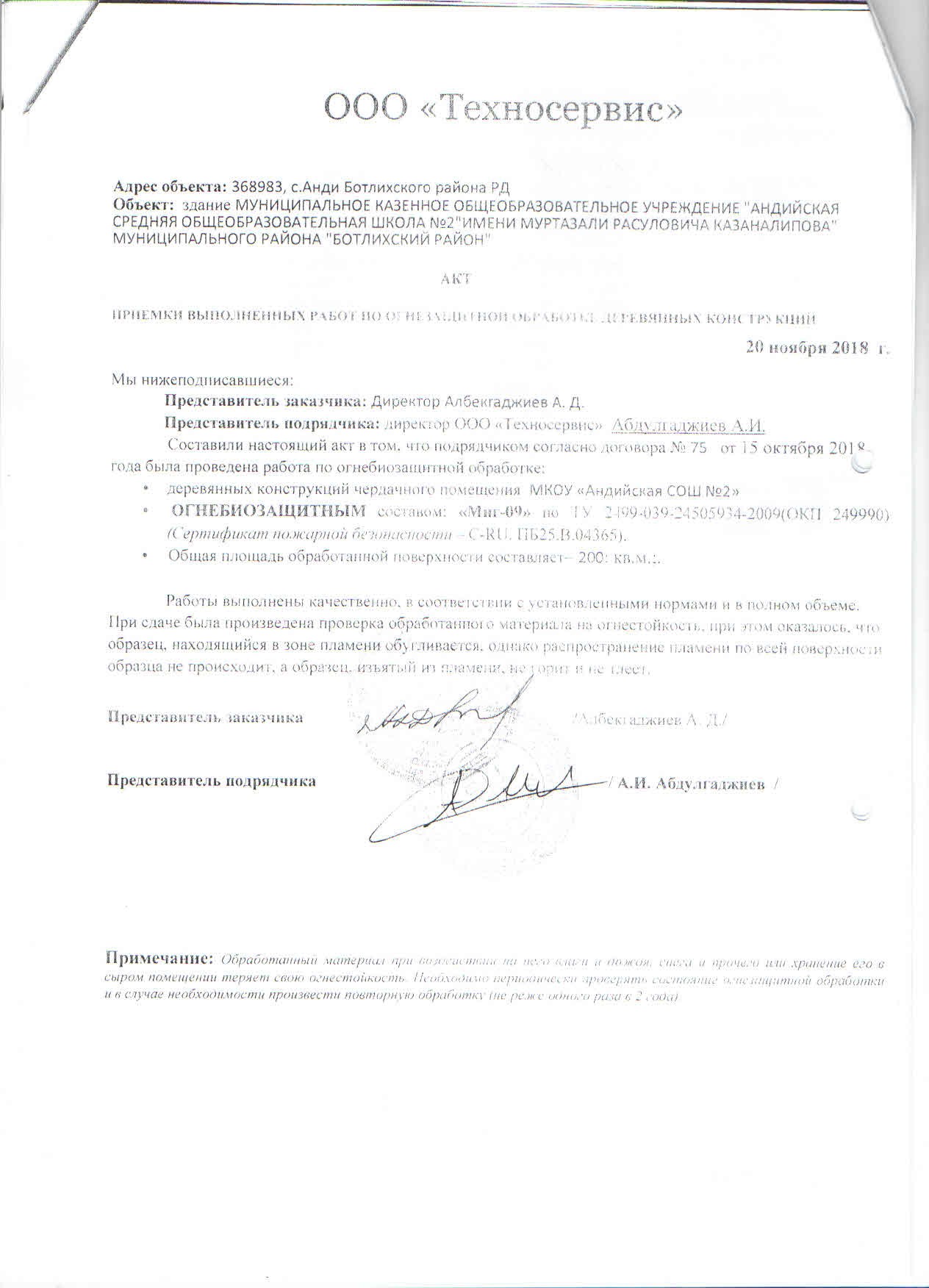 ПАСПОРТ ОБЪЕКТА 
МКОУ «Андийская СОШ №2»
(оперативно-технические характеристики объекта)
ПАСПОРТ ОБЪЕКТА 
МКОУ «Андийская СОШ №2»
(оперативно-технические характеристики объекта)
ПАСПОРТ ОБЪЕКТА 
МКОУ «Андийская СОШ №2»
(оперативно-технические характеристики объекта)
ПАСПОРТ ОБЪЕКТА 
МКОУ «Андийская СОШ №2»
(оперативно-технические характеристики объекта)
ПАСПОРТ ОБЪЕКТА 
МКОУ «Андийская СОШ №2»
(оперативно-технические характеристики объекта)
ПАСПОРТ ОБЪЕКТА
МКОУ «Андийская СОШ №2»
(лист учета проверки надзорными органами)
Раздел  № 4
РИСКИ ВОЗНИКНОВЕНИЯ ТЕХНОГЕННЫХ ПОЖАРОВ
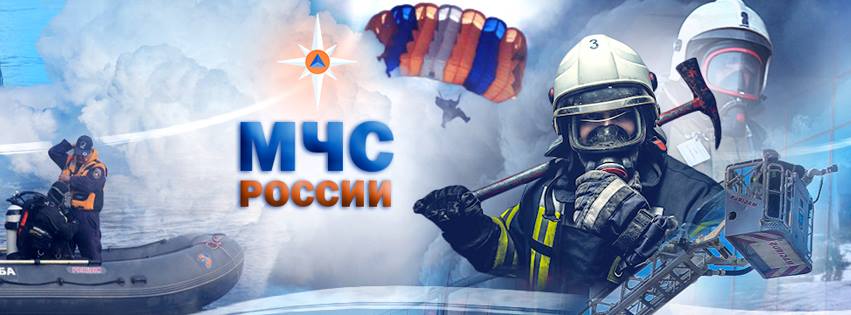 п. 4.
ПАСПОРТ ОБЪЕКТА
МКОУ «Андийская СОШ №2»
(схема расстановки сил и средств)
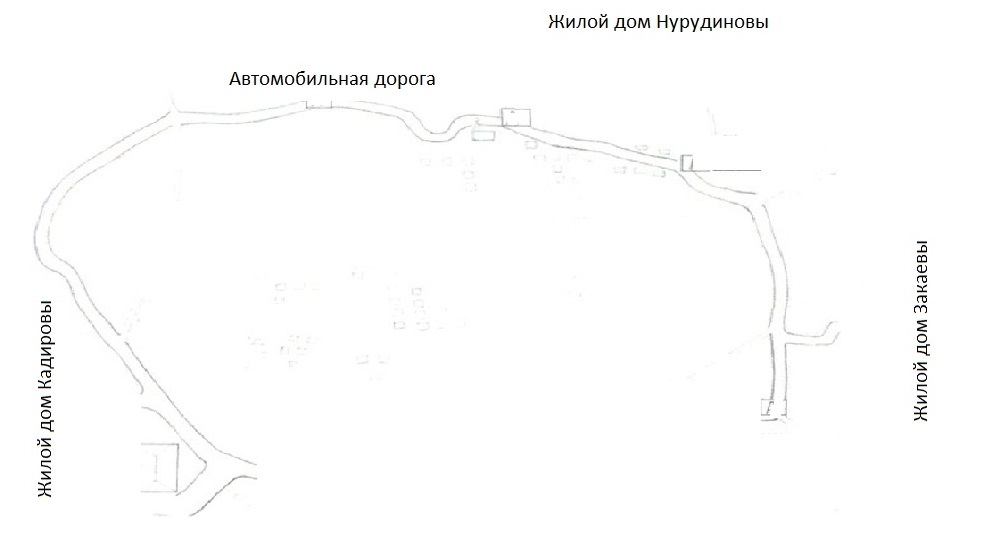 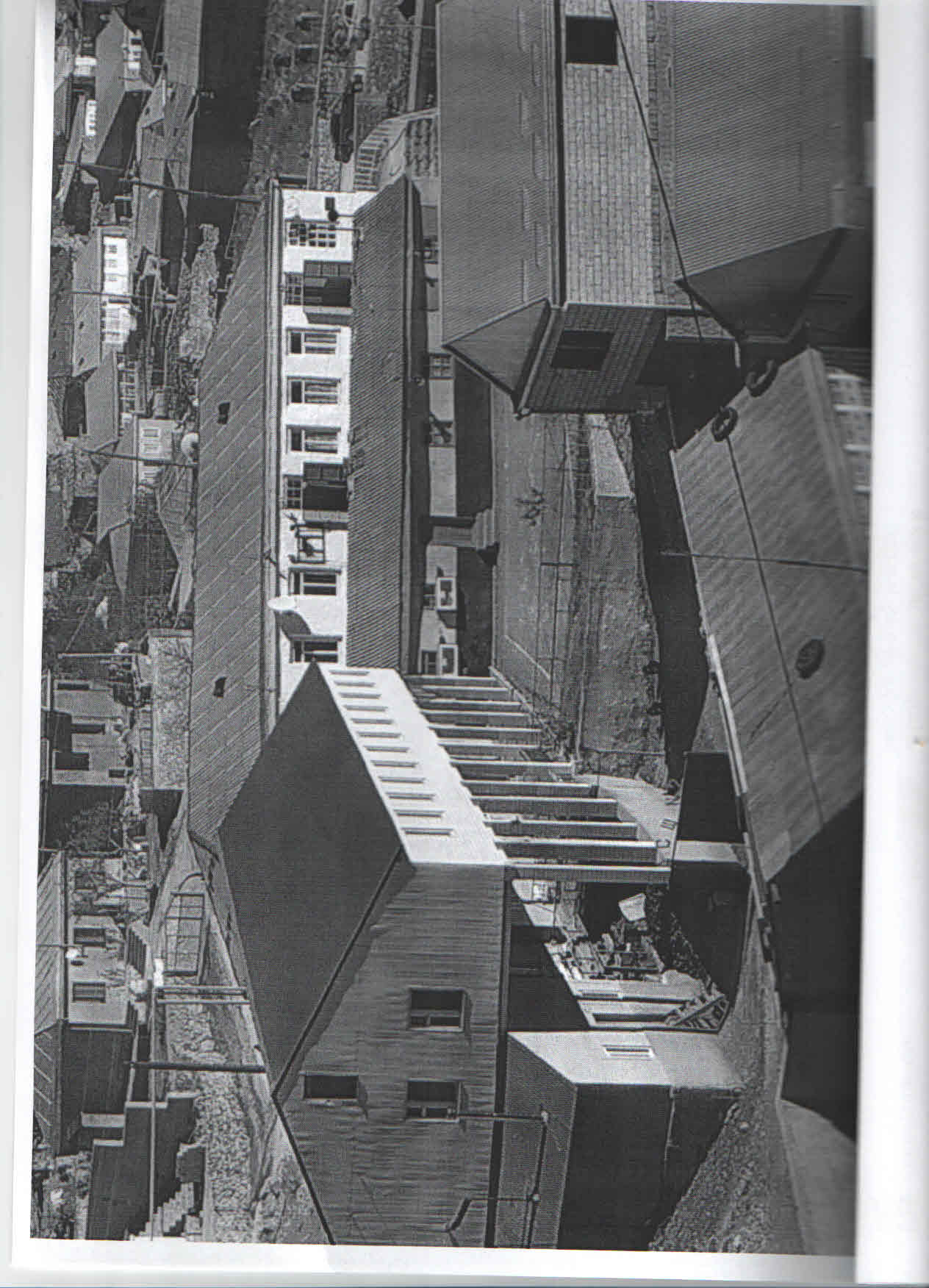 Пож. вод
Участковый МВД
Администрация
ПАСПОРТ ОБЪЕКТА 
МКОУ «Андийская СОШ №2»
(ведомость привлечения сил и средств при ликвидации ЧС)
ПАСПОРТ ОБЪЕКТА 
МКОУ «Андийская СОШ №2»
(ведомость привлечения сил и средств при ликвидации ЧС)
Раздел  № 5
РИСКИ ВОЗНИКНОВЕНИЯ АВАРИЙ НА СИСТЕМАХ ЖКХ ОБЪЕКТА
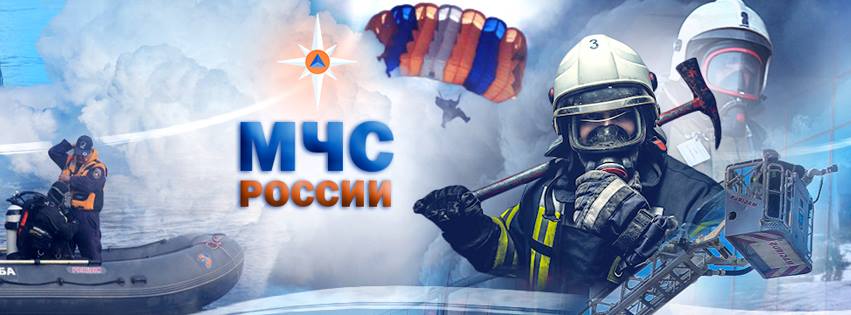 п. 5.
ПАСПОРТ ОБЪЕКТА 
МКОУ «Андийская СОШ №2»
(ведомость привлечения сил и средств при ликвидации ЧС)
ПАСПОРТ ОБЪЕКТА 
МКОУ «Андийская СОШ №2»
(ведомость привлечения сил и средств при ликвидации ЧС)
Раздел  № 6
ДЕКЛАРАЦИЯ ПОЖАРНОЙ БЕЗОПАСНОСТИ
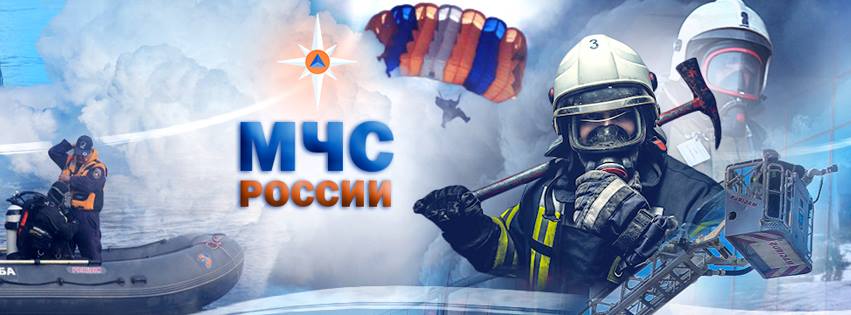 п. 6.
ПАСПОРТ ОБЪЕКТА 
МКОУ «Андийская СОШ №2»
(декларация пожарной безопасности)
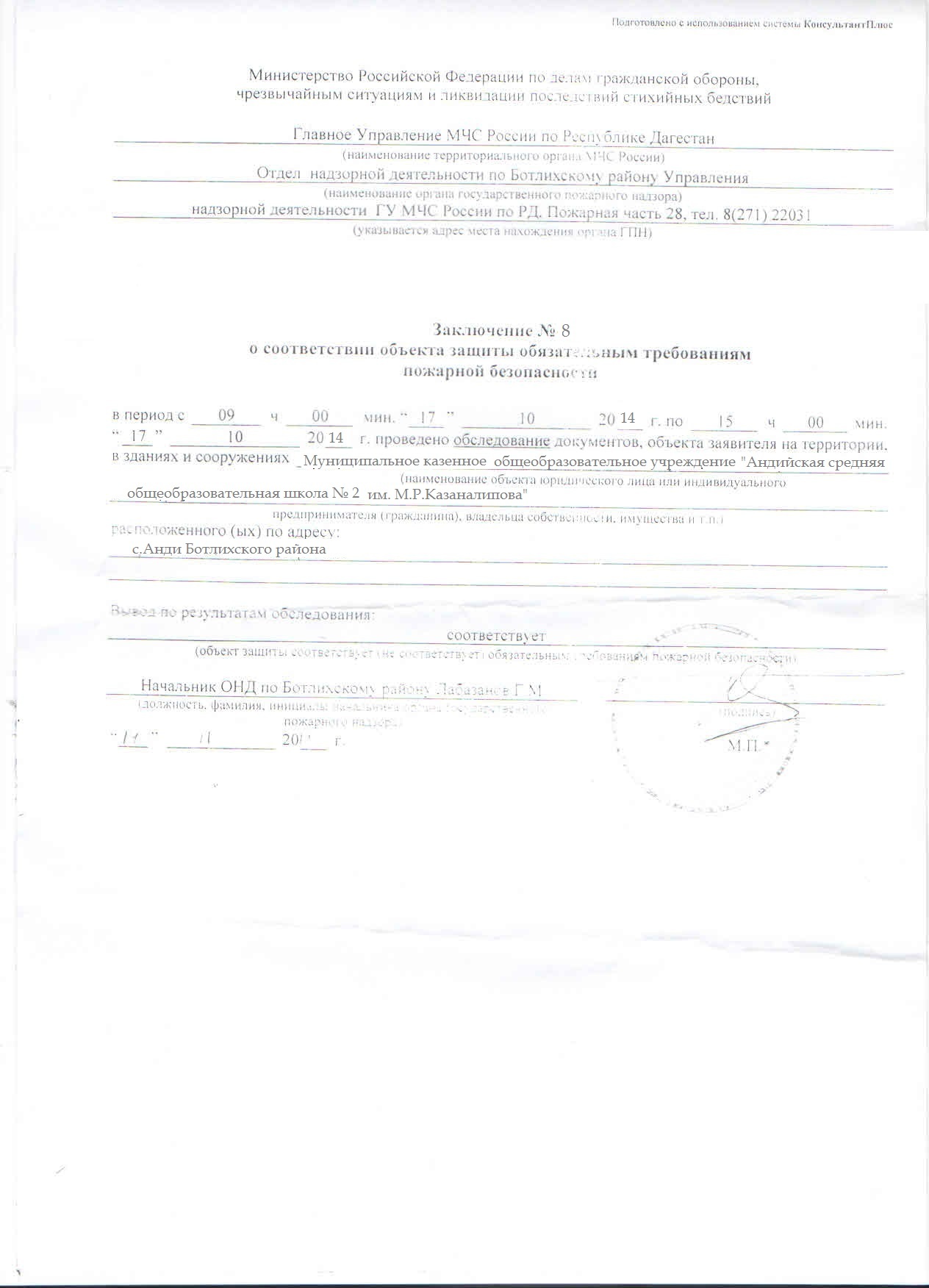